Sex Influenced
Baldness in humans is a dominant, sex-influenced trait. This gene is on the autosomes, not the sex chromosomes. A man who is BB or Bb will be bald and will be normal only if he is bb. A woman will only be bald if she is BB and normal if she is Bb or bb (it’s almost like B is dominant in males and b is dominant in females). If two parents are heterozygous for baldness, what are the chances of their children being bald? Use a Punnett square to illustrate this. Note: because the sex of a person does make a difference in how the gene is expressed, you need to set this up as a dihybrid cross  to account for the sex of the children (XX and XY).
What is the percent chance the girls will be bald? ______
What is the percent chance the boys will be bald? _____
Male BB & Bb = Bald	bb = not bald		Female BB = bald   Bb & bb = not
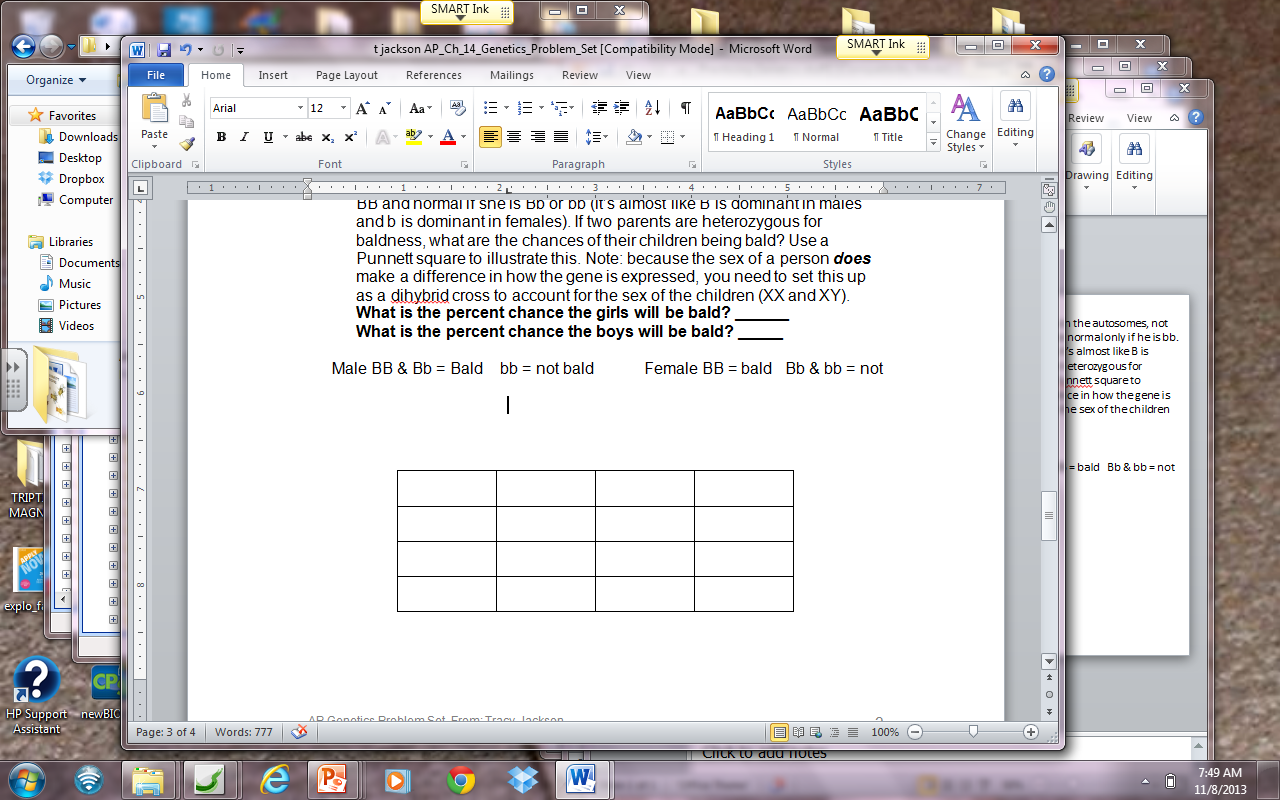 Sex Influenced
Baldness in humans is a dominant, sex-influenced trait. This gene is on the autosomes, not the sex chromosomes. A man who is BB or Bb will be bald and will be normal only if he is bb. A woman will only be bald if she is BB and normal if she is Bb or bb (it’s almost like B is dominant in males and b is dominant in females). If two parents are heterozygous for baldness, what are the chances of their children being bald? Use a Punnett square to illustrate this. Note: because the sex of a person does make a difference in how the gene is expressed, you need to set this up as a dihybrid cross  to account for the sex of the children (XX and XY).
What is the percent chance the girls will be bald? ______
What is the percent chance the boys will be bald? _____
Male BB & Bb = Bald	bb = not bald		Female BB = bald   Bb & bb = not
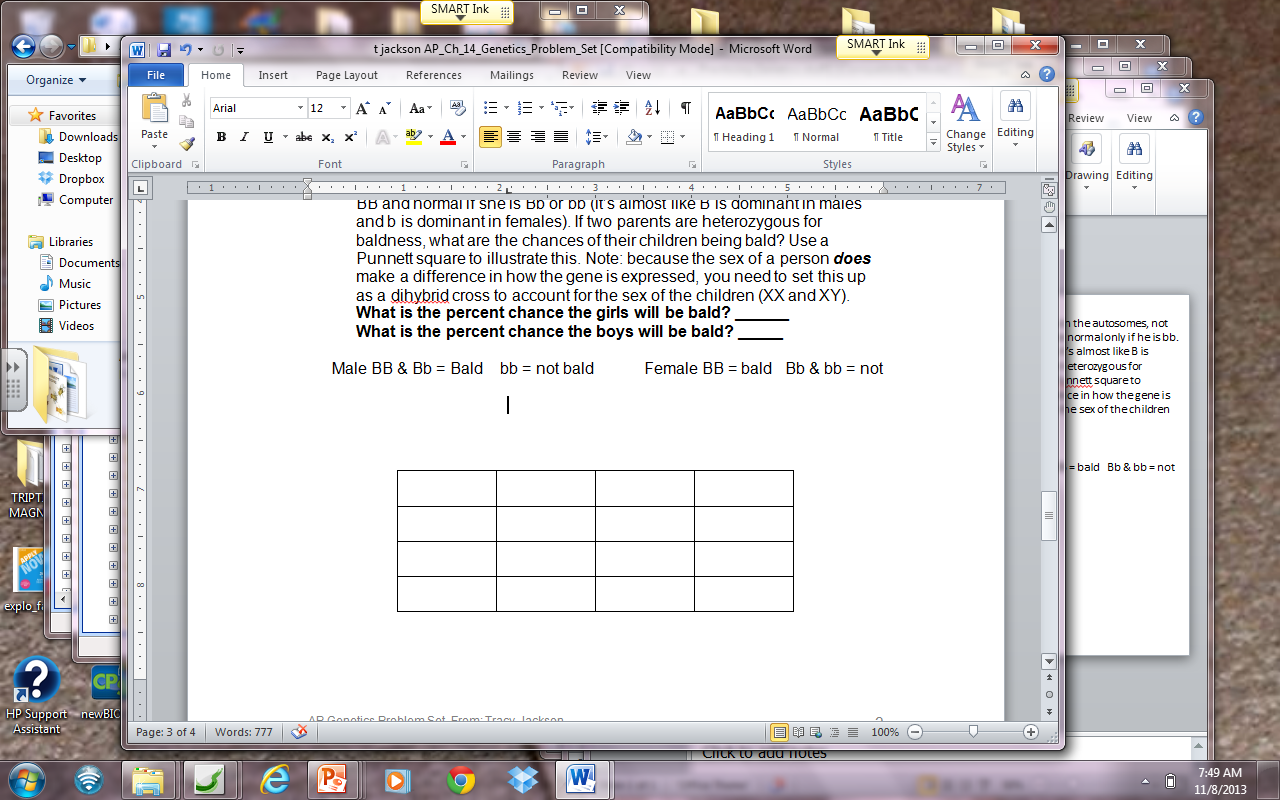 Sex Influenced
Baldness in humans is a dominant, sex-influenced trait. This gene is on the autosomes, not the sex chromosomes. A man who is BB or Bb will be bald and will be normal only if he is bb. A woman will only be bald if she is BB and normal if she is Bb or bb (it’s almost like B is dominant in males and b is dominant in females). If two parents are heterozygous for baldness, what are the chances of their children being bald? Use a Punnett square to illustrate this. Note: because the sex of a person does make a difference in how the gene is expressed, you need to set this up as a dihybrid cross  to account for the sex of the children (XX and XY).
What is the percent chance the girls will be bald? ______
What is the percent chance the boys will be bald? _____
Male BB & Bb = Bald	bb = not bald		Female BB = bald   Bb & bb = not
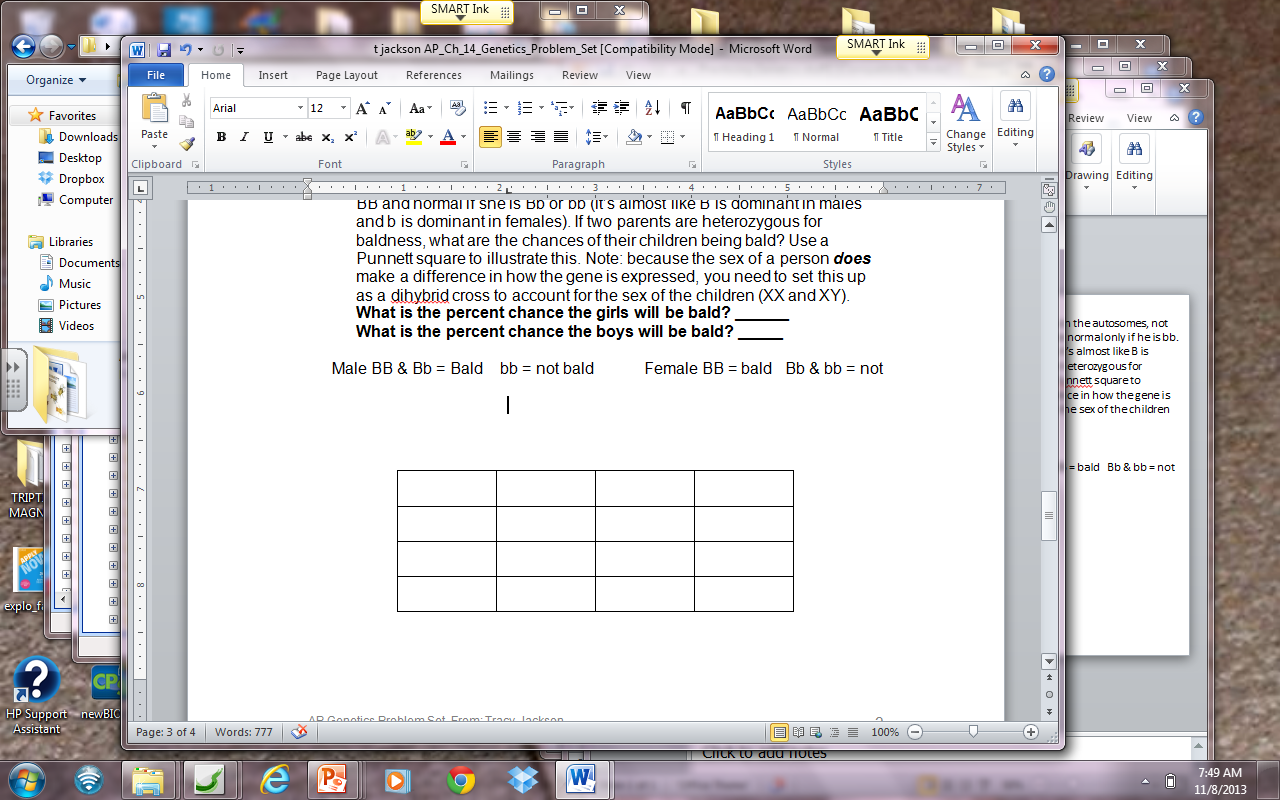 Sex Influenced
Baldness in humans is a dominant, sex-influenced trait. This gene is on the autosomes, not the sex chromosomes. A man who is BB or Bb will be bald and will be normal only if he is bb. A woman will only be bald if she is BB and normal if she is Bb or bb (it’s almost like B is dominant in males and b is dominant in females). If two parents are heterozygous for baldness, what are the chances of their children being bald? Use a Punnett square to illustrate this. Note: because the sex of a person does make a difference in how the gene is expressed, you need to set this up as a dihybrid cross  to account for the sex of the children (XX and XY).
What is the percent chance the girls will be bald? ______
What is the percent chance the boys will be bald? _____
Male BB & Bb = Bald	bb = not bald		Female BB = bald   Bb & bb = not
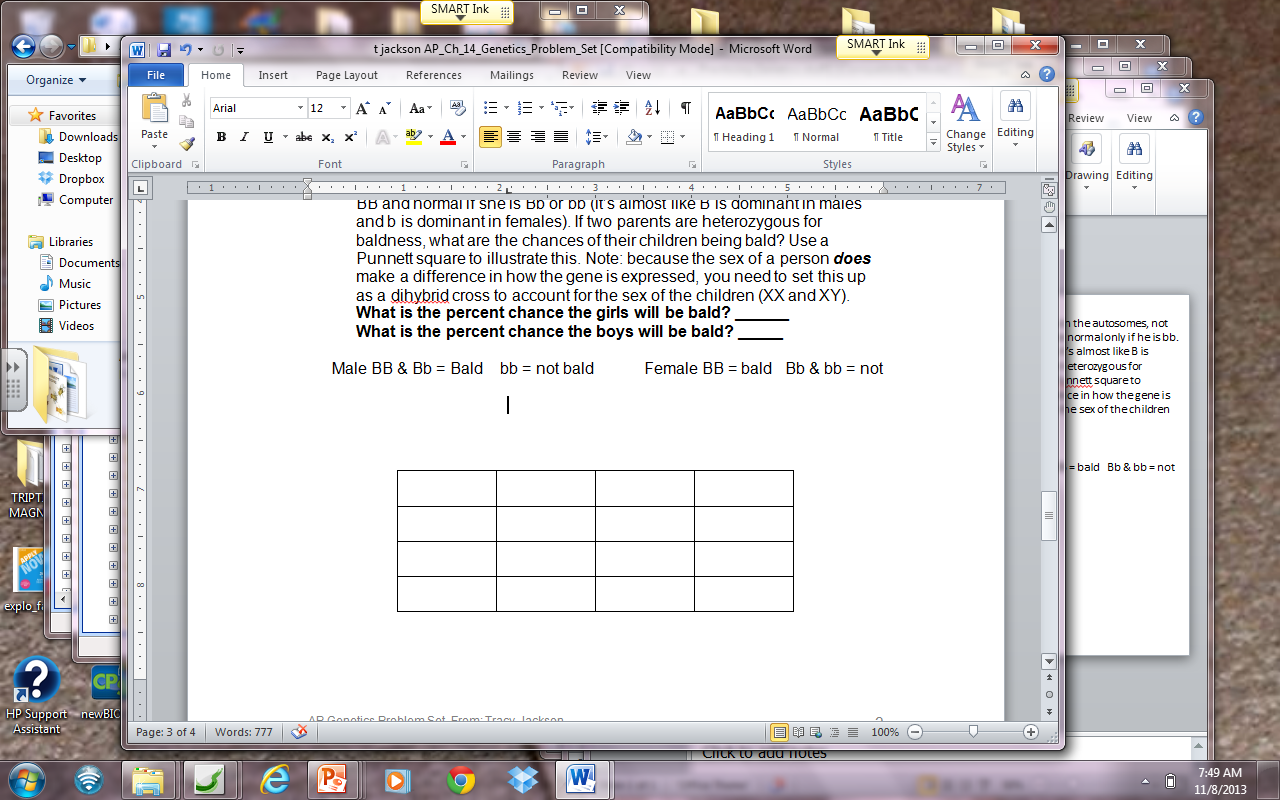 Sex Influenced
Baldness in humans is a dominant, sex-influenced trait. This gene is on the autosomes, not the sex chromosomes. A man who is BB or Bb will be bald and will be normal only if he is bb. A woman will only be bald if she is BB and normal if she is Bb or bb (it’s almost like B is dominant in males and b is dominant in females). If two parents are heterozygous for baldness, what are the chances of their children being bald? Use a Punnett square to illustrate this. Note: because the sex of a person does make a difference in how the gene is expressed, you need to set this up as a dihybrid cross  to account for the sex of the children (XX and XY).
What is the percent chance the girls will be bald? ______
What is the percent chance the boys will be bald? _____
Male BB & Bb = Bald	bb = not bald		Female BB = bald   Bb & bb = not
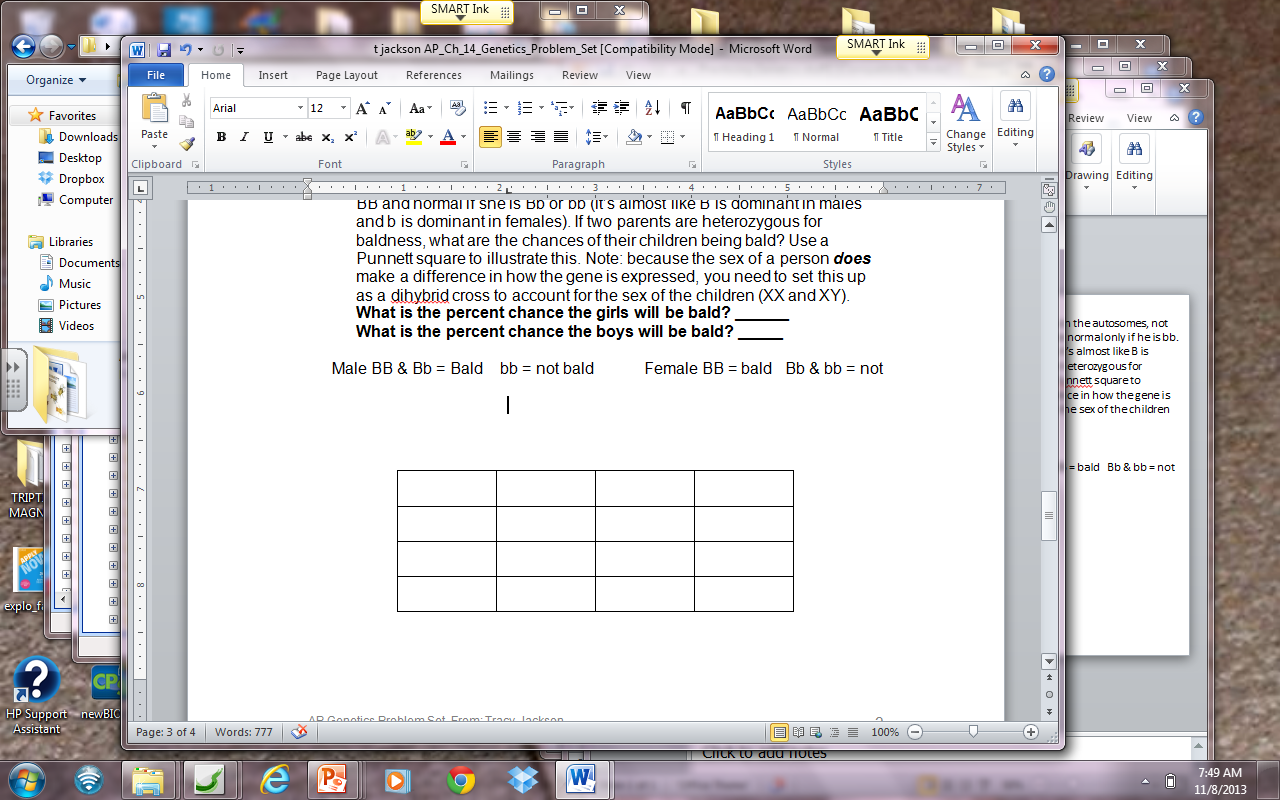 Sex Influenced
Baldness in humans is a dominant, sex-influenced trait. This gene is on the autosomes, not the sex chromosomes. A man who is BB or Bb will be bald and will be normal only if he is bb. A woman will only be bald if she is BB and normal if she is Bb or bb (it’s almost like B is dominant in males and b is dominant in females). If two parents are heterozygous for baldness, what are the chances of their children being bald? Use a Punnett square to illustrate this. Note: because the sex of a person does make a difference in how the gene is expressed, you need to set this up as a dihybrid cross  to account for the sex of the children (XX and XY).
What is the percent chance the girls will be bald? ______
What is the percent chance the boys will be bald? _____
Male BB & Bb = Bald	bb = not bald		Female BB = bald   Bb & bb = not
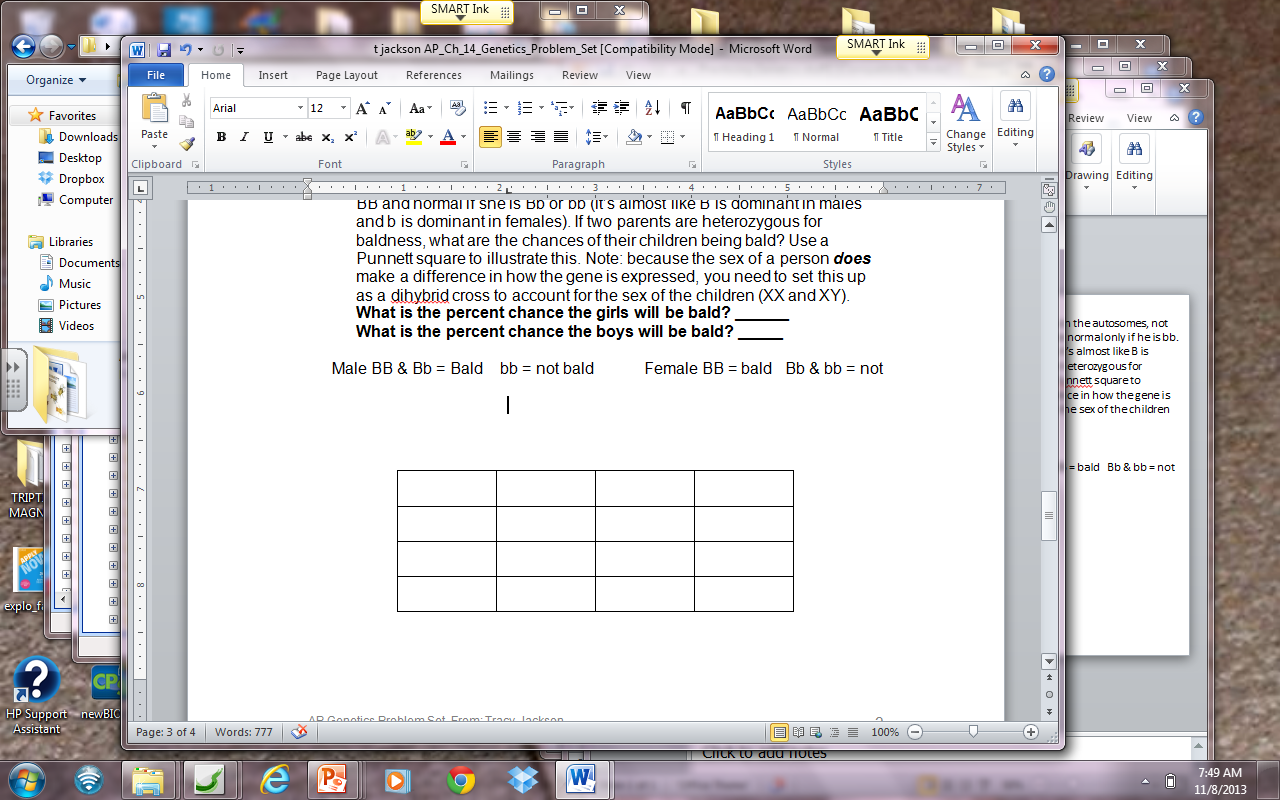